EU Directive on Companies’ Cross-border Mobility
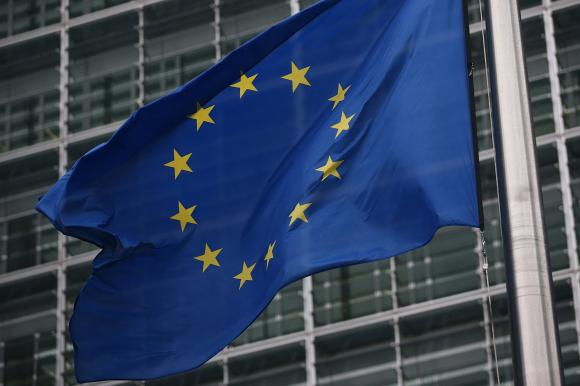 Francisco Garcimartin 
University Autónoma of Madrid
Introduction
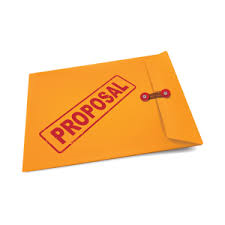 April 2018. “Company law package” (amending Directive 2017/1132)
Directive on companies cross-border mobility
Directive on digitalisation of company law

March 2019. Final compromise

X-border mobility: Summary
Background of the proposal
General issues
Process (phases)
Safeguards and protection of stakeholders
Member
Creditors 
Employees
Conclusion
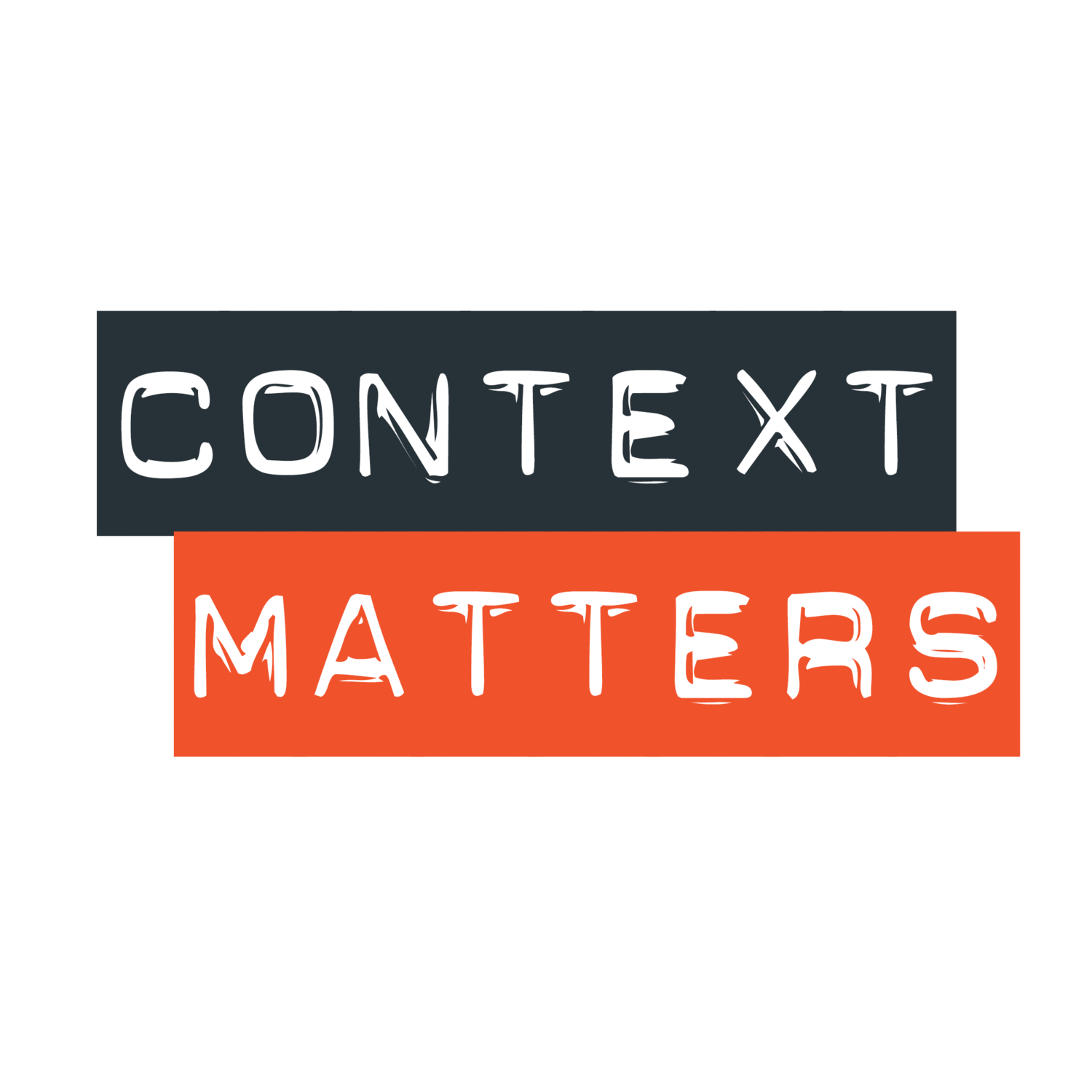 Background
Article 49 TFEU and ECJ case law: Übeseering, Cartesio, Vale …and Polbud
Article 49 TFEU encompasses the right of a company incorporated in MS A to convert itself into a company of MS B, without losing its legal personality, provided that the conditions required by MS B’s Law are met, including, as the case might be, the location of the real seat within its territory.
Consequence: the application of the proportionality test

However, common rules are needed to ensure “connectivity” between legal systems
General issues
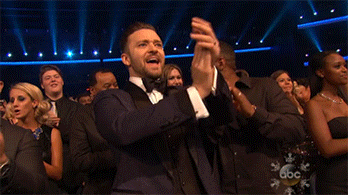 Conceptual framework
X-border operations
Divisions
Conversions
Mergers
Full divisions
Partial divisions
Divisions by segregations
Formation of a new company
Acquisition
Art. 86 (b) (2) “Cross-border conversion” means an operation whereby a company, without being dissolved, wound up or going into liquidation, converts the legal form under which it is registered in a departure Member State into a legal form of the destination Member State and listed in Annex II and transfers at least its registered office into the destination Member State whilst retaining its legal personality;
General issues
Scope

Public and private limited liability companies (Annex II Directive 2017/1132) 

Intra EU X-border operations

Including, in principle, companies subject to insolvency or pre-insolvency proceedings
Art 86(c)(2) (2a), 120 (4) (4a), 160(c) (4)(5): “Member States shall ensure that this Chapter does not apply in any of the following circumstances: 
the company is in liquidation and has begun to distribute assets to its shareholders; 
…

2a. Member States may decide not to apply this Chapter to companies subject to: 

(a) insolvency proceedings or preventive restructuring frameworks;
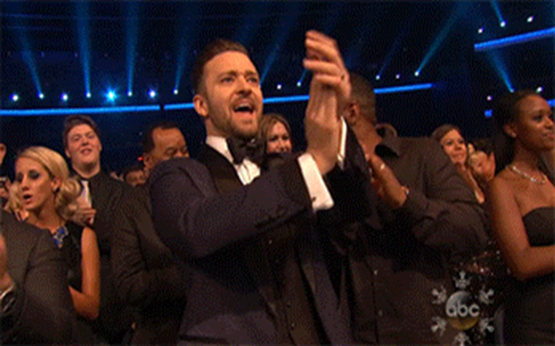 General issues
Common approach

Problem with the Commission’s Proposal: no difference between legal restructuring and economic restructuring 

Final Compromise
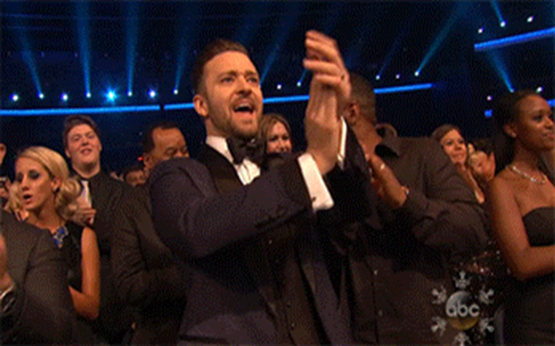 Article 126 (a) 
“ Member States shall ensure that at least the ▌members of the merging companies who voted against the approval of the common draft-terms of the cross-border merger have the right to dispose of their shares, in consideration for adequate cash compensation, under the conditions laid down in paragraphs 2 to 6 provided that as a result of the merger they would acquire shares in the company resulting from the merger which would be governed by the law of a Member State other than the Member State of the respective merging company.”
General issues
General safeguard

Commission’s Proposal: Artificial Arrangement Control




Drawbacks
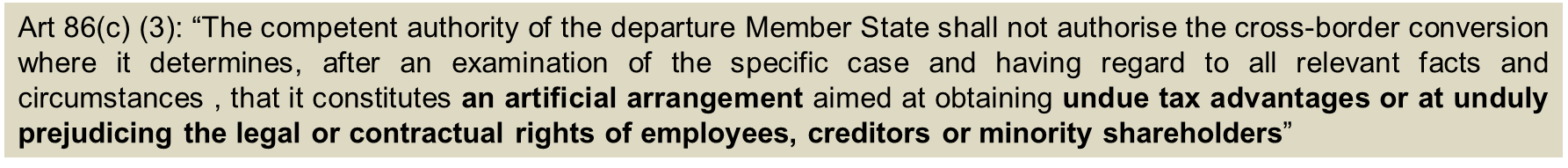 General issues
General safeguard: Final compromise
Article 86(m) (7) and (8) Member States shall ensure that the competent authority shall not issue the pre-conversion certificate, if it is determined in compliance with national law that a cross-border conversion is set-up for abusive or fraudulent purposes leading or aimed to lead to evasion or circumvention of national or EU law, or for criminal purposes. 
If the competent authority, through the scrutiny of legality referred to in paragraph 1, has serious doubts that the cross-border conversion is set up for abusive or fraudulent purposes leading or aimed to lead to evasion or circumvention of national or EU law, or for criminal purposes, it shall take into consideration relevant facts and circumstances, such as, where relevant and not considered in isolation, indicative factors of which, the competent authority has become aware, in the course of the scrutiny of legality referred to in paragraph 1, including through consultation of relevant authorities. The assessment for the purposes of this paragraph shall be conducted on a case-by-case basis, through a procedure governed by national law. 

Article 86(u) A cross-border conversion which has taken effect in compliance with the procedures transposing this Directive may not be declared null and void. 
This does not affect Member States' powers, inter alia, in the field of criminal law, terrorist financing, social law, taxation and law enforcement, to impose measures and penalties, in accordance with national laws, after the date on which the cross-border conversion took effect.
Phases
Approval
(+safeguards)
Pre-operation
certificate
Registration
Documentation
Documents 

Draft terms of the proposed X-border operation: minimum content

Report to the members and employees: one/two documents, minimum content, exceptions

Independent Expert Report, in particular on the cash compensation and the exchange ratio

  Disclosure rules

Moment 

Means of publicity
Phases
Approval
(+safeguards)
Pre-operation
certificate
Registration
Documentation
General meeting

Qualified majority (66%-90%)

Conditional Implementation

Limited grounds for challenging
Phases
Approval
(+safeguards)
Pre-operation
certificate
Registration
Documentation
Pre-conversion/merger/division certificate

Competent authority

Control of the legality under the law of the departure MS, including the general clause on abuse or fraud

Three months
Phases
Approval
(+safeguards)
Pre-operation
certificate
Registration
Documentation
Competent authority

Control of the legality under the law of the destination MS

Registration
Consequences: 
“continuation”
universal succession
Irreversability
Stakeholders
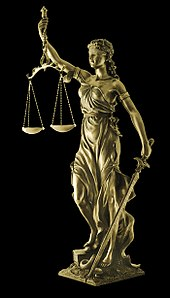 Minority members

Creditors 

Employees

Public interest
Controlling members
Protection of minority members
Approval by the general meeting + qualified majority

Exit right (limited to changes in the lex societatis)









Exchange ratio
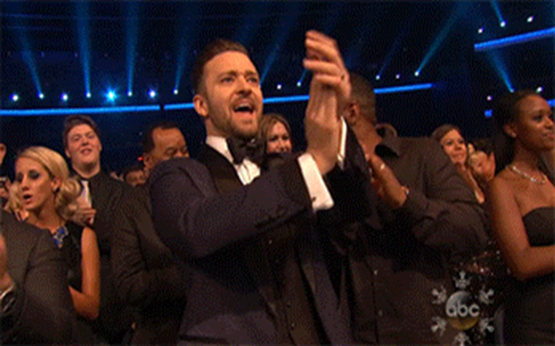 Article 86j Member States shall ensure that at least the members of a company who voted against the approval of the draft-terms of the cross-border conversion have the right to dispose of their shares, in consideration for adequate cash compensation
Member States may provide such a right also to other members of the company.
Main features:
Limited to those who voted against the operation
Scrutiny of the compensation: expert report + judicial control
Moment: intention, exercise and payment
Protection of creditors
Consequences
Change of lex societis (eg capital requirements) 
Change of (general) jurisdiction 
Presumption of COMI’s location
Safeguards

Solvency declaration (optional for MMSS)

Procedural safeguard: two-year extension of (general) jurisdictional basis
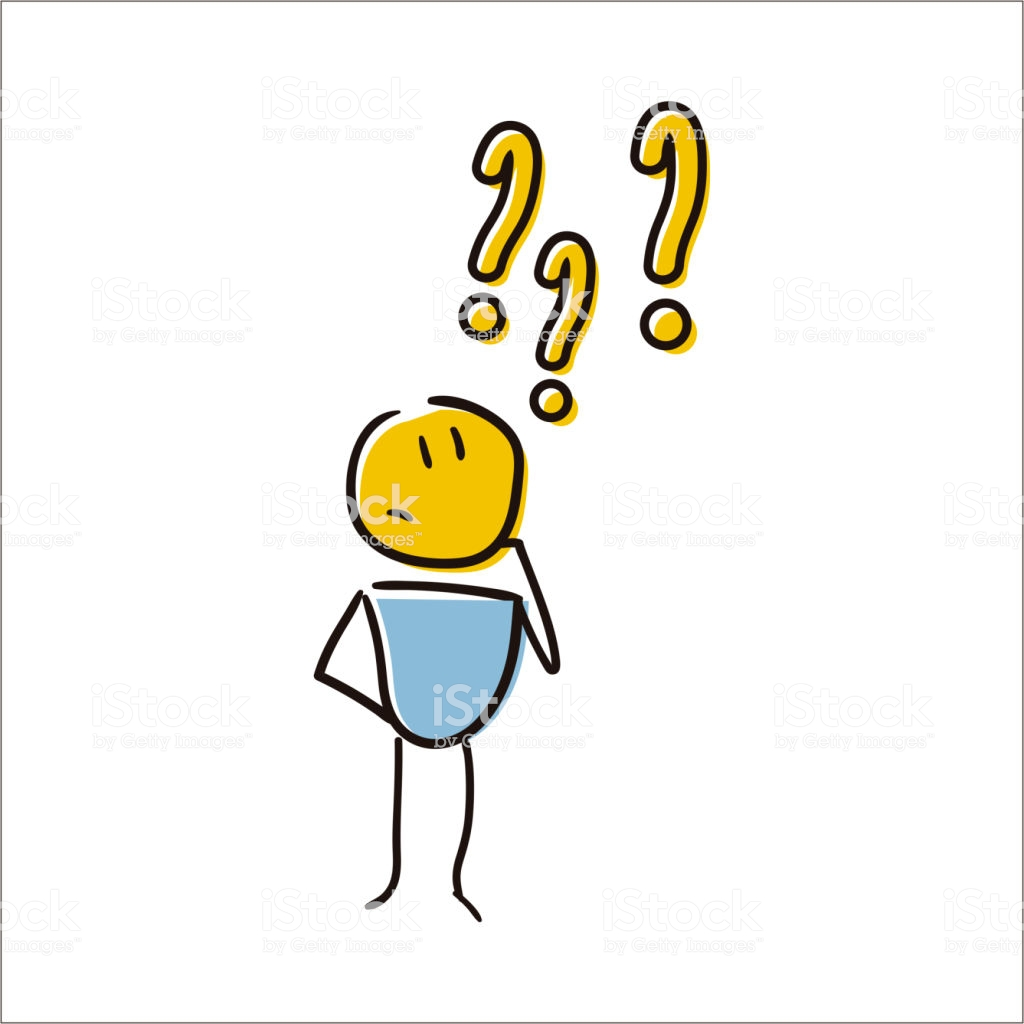 Article 86k (2) (4): “Member States shall ensure that creditors whose claims antedate the disclosure of the draft terms of the cross-border conversion are able to institute proceedings against the company also in the departure Member State within two years from the date the conversion has taken effect, without prejudice to the rules on jurisdiction arising from national or EU law or from a contractual agreement “
Protection of creditors
Safeguards

Solvency declaration (optional for MMSS)
Procedural safeguard: two-year jurisdictional basis
Substantive safeguards










Without prejudice of special rules for public claims
Joint and several liability in X-border divisions (art. 160 (m) (4))
Member States shall provide for an adequate system of protection of the interest of creditors, whose claims antedate the disclosure of the draft terms of the cross-border conversion and have not fallen due at the time of such disclosure. Member States shall ensure that creditors who are dissatisfied with the safeguards offered in the draft terms of the cross-border conversion, as provided for in Article 86d (1) point (f), may apply within three months of the disclosure of the draft terms of cross-border conversion referred to in Article 86h to the appropriate administrative or judicial authority for adequate safeguards provided that they can credibly demonstrate that due to the cross-border conversion the satisfaction of their claims is at stake and that no adequate safeguards have been obtained from the company
Employees
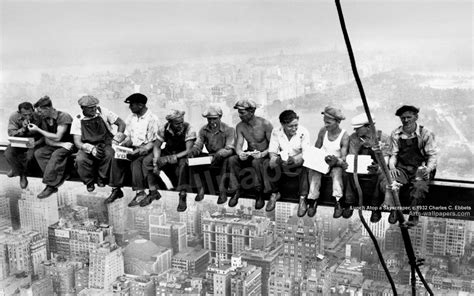 3 scenarios 

From NP to NP

From NP to P 

From P (+4/5) to NP: Article 86l (mechanism based on the SE)
By way of conclusion
Positive aspects

A regime on cross-border conversions
Procedural “interconnection” between competent authorities
The final compromise has significantly improved the text
Negative aspects

Suspicion
Still certain inconsistencies